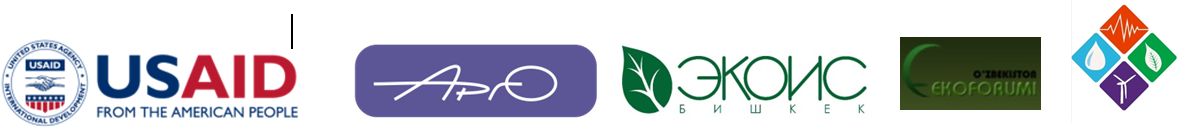 Международные проекты по ртути в КР, опыт гражданского общества
Бишкек, 18.10.2019
Опыт и роль организаций гражданского общества
Общественным фондом «Кыргызская Коалиция против туберкулеза» был проведен анализ влияния ртути на здоровье человека, в частности исследовался «иммунный статус детей в ртутной биогеохимической провинции Южного Кыргызстана», где результаты исследования показывают, что у лиц, проживающих вблизи Айдаркенского ртутного комбината, где концентрации ртути в атмосфере значительно превышают фоновые значения, наблюдаются существенные изменения показателей иммунного статуса.

В рамках Глобальной Кампании IPEN «Свободные от ртути: Ты, Я и Дети» в 8 странах, включая Кыргызскую Республику, осуществлен проект «Анализ рынка продукции массового производства на наличие ртути», в котором исследование фокусировалось на кремах для осветления кожи, батарейках, термометрах и приборах для измерения кровяного давления, используемых в домашних условиях и лечебных учреждениях, а также материалах, применяемых для пломбирования зубов. Исследование в Кыргызской Республике (Бишкек, Чуйская область) проведено экспертами общественного объединения «Независимая экологическая экспертиза» и специалистами Госсанэпиднадзора Министерства здравоохранения КР
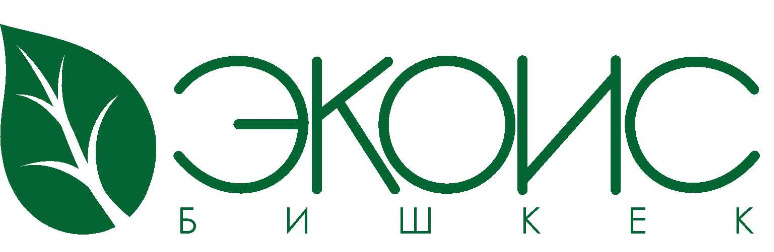 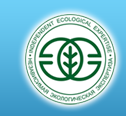 По материалам ОО Независимая экологическая экспертиз Проект: Свободные от ртути: Ты, Я и Дети
По материалам ОО Независимая экологическая экспертиза 
В 2010 г. в рамках Глобальной Кампании IPEN “Свободные от ртути: Ты, Я и Дети» в 8 странах, включая Кыргызскую Республику был осуществлен проект «Анализ рынка продукции массового производства на наличие ртути»

 Целью данной кампании было усиление позиций гражданского общества в процессе принятия решений касательно ртути на национальном и международном уровнях.
Результаты исследования:использование термометров
Результаты исследования:использование термометров
Результаты исследования: клинический  сфигмоманометр
Результаты исследования: клинический  сфигмоманометр
Результаты исследования: доступность и стоимость основных типов батарей содержащих ртуть
Результаты исследования: доступность и стоимость основных типов батарей содержащих ртуть
Результаты исследования: косметические средства \ продавцы
В семи (7) исследованных магазинах в ассортименте было от пяти (5) до восьми (8) различных кремов для осветления кожи. В целом было исследовано шестнадцать (16) различных кремов. 

Продавцы не знали ничего о содержании ртути в продукции для кожи, которую они продавали. 

Все проинтервьюированные продавцы были уверены, что известные и уважаемые компании не производят ртутьсодержащей продукции для осветления кожи, поэтому они активно предлагали эту продукцию потребителям в качестве безопасной и не содержащей ртути.  Согласно ответам продавцов на данную продукцию жалоб не было.

Интервью с продавцами продукции для осветления кожи показали, что все опрошенные (100%) знали о вреде ртути.
Результаты исследования: косметические средства \ продавцы
Не все имеющиеся в продаже крема для осветления кожи имели информацию о своем составе. В качестве основных ингредиентов кремов на рынках Бишкека и Чуйской области были указаны активные вещества растительного происхождения. 

Ни на одной упаковке не было информации о содержании ртути. Наряду с известными марками были обнаружены 1-2 крема китайского производства без указания состава. Остальные крема были произведены в Польше, России, Болгарии и  Израиле. Два из них (не очень известной марки) были взяты на анализ, ни в одном ртуть обнаружена не была. 

Цены на основную часть продуктов были меньше 2 сом за мл., за исключением нескольких продуктов, чья цена была до 76 сом за мл. Взаимосвязи между ценами обнаружено не было.
Результаты исследования: использования зубной амальгамы и безртутных заменителей для пломбирования
Виды ртутьсодержащих ламп
Ртутьсодержащие лампы
Ртутьсодержащие лампы
Ртутьсодержащие лампы
Согласно Постановлению Правительства Кыргызской Республики от 27 июля 2001 года № 376
«О мерах по охране окружающей среды и здоровья населения от неблагоприятного воздействия отдельных опасных химических веществ и пестицидов»
   Соединения ртути включены в «Перечень химических веществ и пестицидов, применение которых запрещено или строго ограничено» на территории Кыргызской Республики.
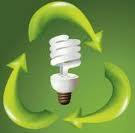 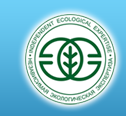 По материалам ОО Независимая экологическая экспертизПроект «Тяжелые металлы в детских товарах»
Было протестировано 569 образцов товаров для детей, отобранных случайным образом на рынках и в магазинах Еревана Минска, Алматы, Бишкека, Апрелевки, Коломны, Москвы, Волгограда, Сочи и Киева. (Ассортимент закупленных товаров включал игрушки, изготовленные из металла, пластика, шерсти, ткани и картона, бижутерию для детей, школьные принадлежности (книги и пеналы), другие товары для детей (расчески и браслеты). 
Особое внимание при тестировании уделялось определению содержания (количества) свинца, ртути, мышьяка и сурьмы, а также  — определению содержания кадмия и хрома.
Полученные данные позволили выделить значительную группу товаров, содержащих свинец, ртуть, мышьяк и сурьму в концентрациях, превышающих допустимые уровни. 
Из 569 протестированных товаров в 164 образцах (29%) содержится, по меньшей мере, один токсичный металл из шести определяемых в данном исследовании (сурьма, мышьяк, кадмий, хром, свинец и ртуть. В 75 образцах (13%) содержится более одного токсичного металла, что приводит к увеличению их потенциальной опасности.
19
ОСНОВНЫЕ ТОКСИЧНЫЕ ВЕЩЕСТВА, КОТОРЫЕ МОГУТ СОДЕРЖАТЬСЯ В ТОВАРАХ ДЛЯ ДЕТЕЙ
Фенол,
Формальдегид
Дибутилфталат 
Толуол 
Метиловый спирт  
соли тяжелых металлов: сурьма, мышьяк, барий, кадмий, хром, свинец, ртуть, селен и др 
Поливинилхлорид( пластизоль)
Результат 1: Многие товары содержали тяжелые металлы (164/569)
29%
71%
Результат 3: Некоторые детские товары содержат тяжелые металлы
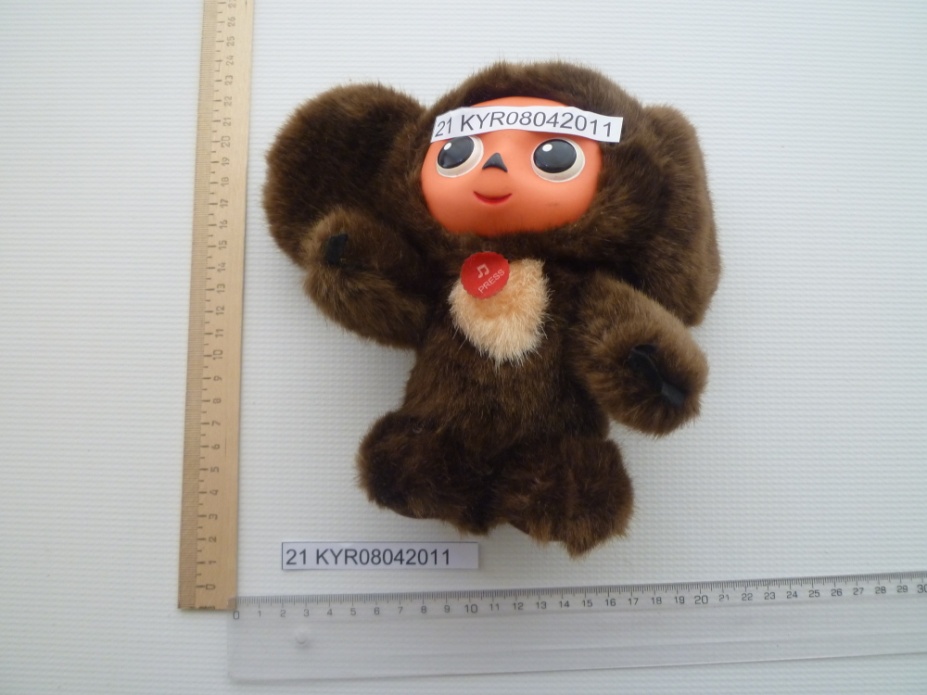 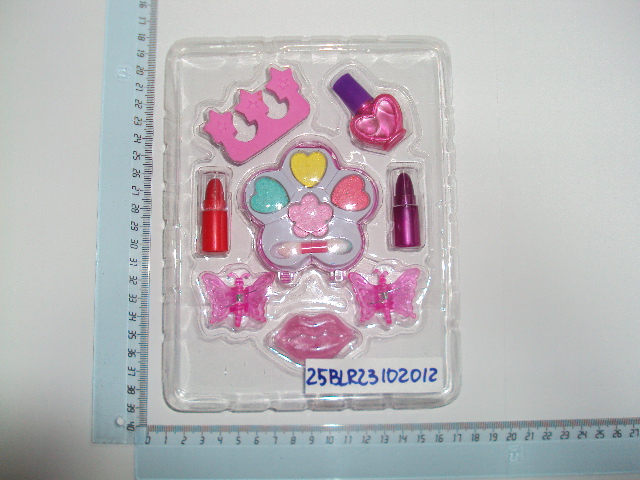 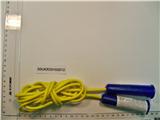 Свинец = 18 694 mg/kg
Мышьяк = 58 mg/kg
Свинец  = 648 mg/kg
Ртуть = 371 mg/kg
Результат 4: Некоторые детские товары содержат более одного металла (75/164)
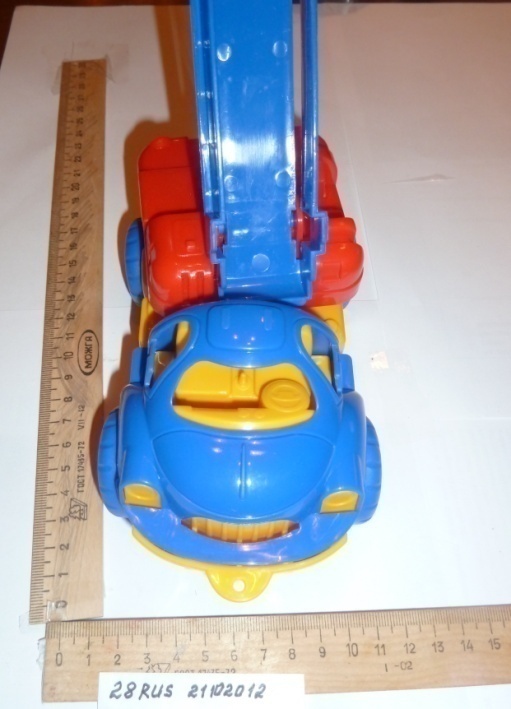 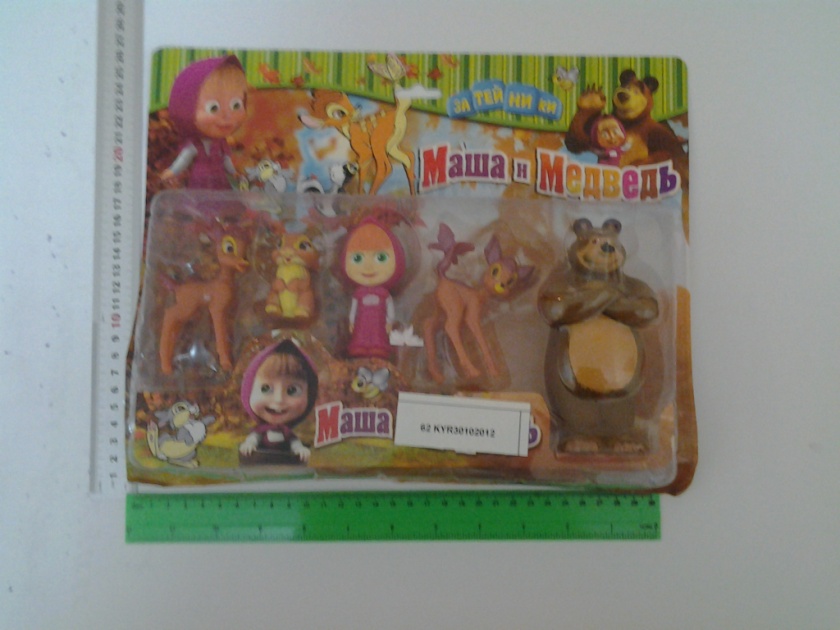 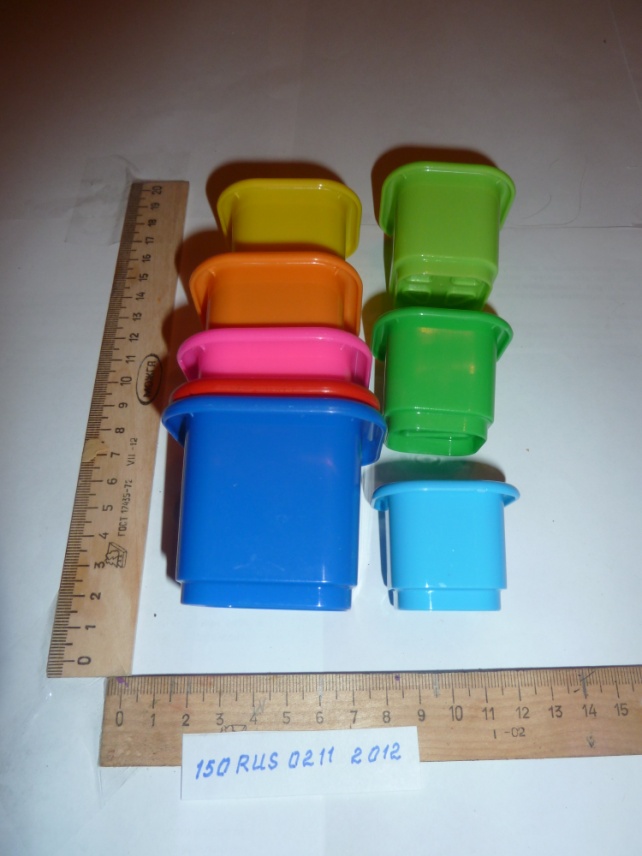 Свинец = 817 mg/kg
Мышьяк = 18 mg/kg
Кадмий = 120 mg/kg
Свинец = 2274 mg/kg
Ртуть = 16 mg/kg
Сурьма	 = 392 mg/kg
Свинец = 2343 mg/kg
Ртуть = 34 mg/kg
Мышьяк = 306 mg/kg
Результат 4: Сравнение со стандартами
Металл 
             (mg/kg)
Стандарт для 
почвы (mg/kg)
Свинец = 2274             32
Ртуть =        16        	   2,1
Сурьма =   392       	   4,5
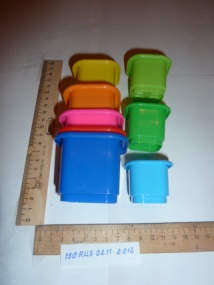 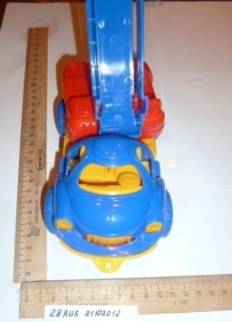 Свинец = 2343              32
Ртуть =        34              2,1
Мышьяк = 306                2
Свинец =  817   	   32
Мышьяк =  18 	    2
Кадмий =  120
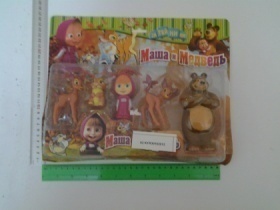 Результат 5: Сравнение со стандартами
Количество
      (mg/kg)
Стандарт для почвы (mg/kg)
Металл
Товар
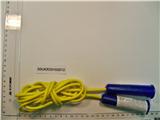 Свинец			     18694 (584X)	32
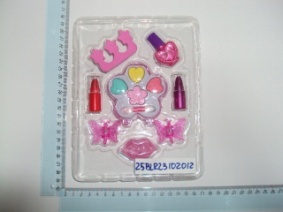 Ртуть			         371 (177X)        2,1
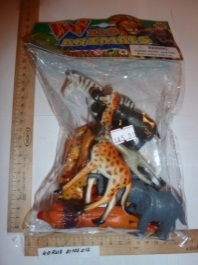 Сурьма			       1532 (766X)	4,5
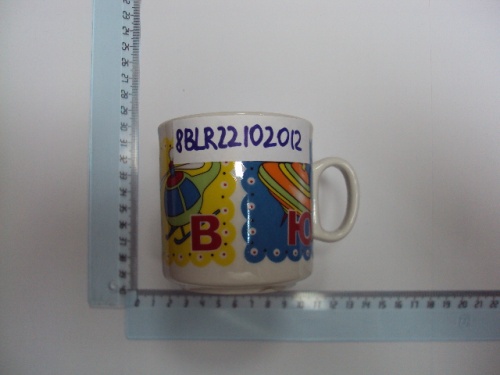 Мышьяк			     14566 (3237X)	 2
Результат 6: Некоторые товары могут не подпадать под действие законодательства
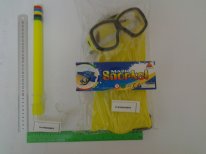 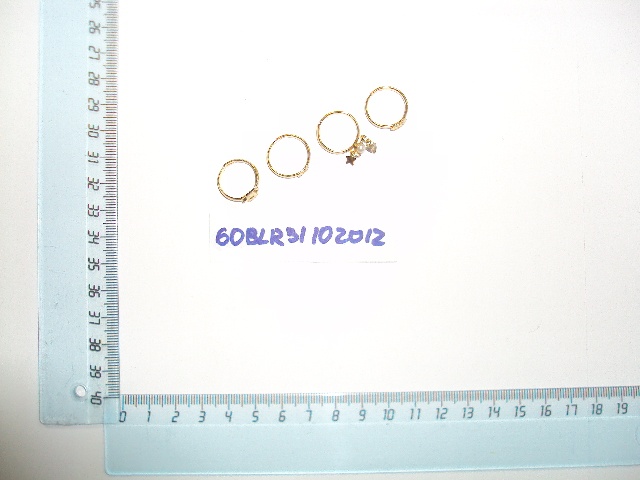 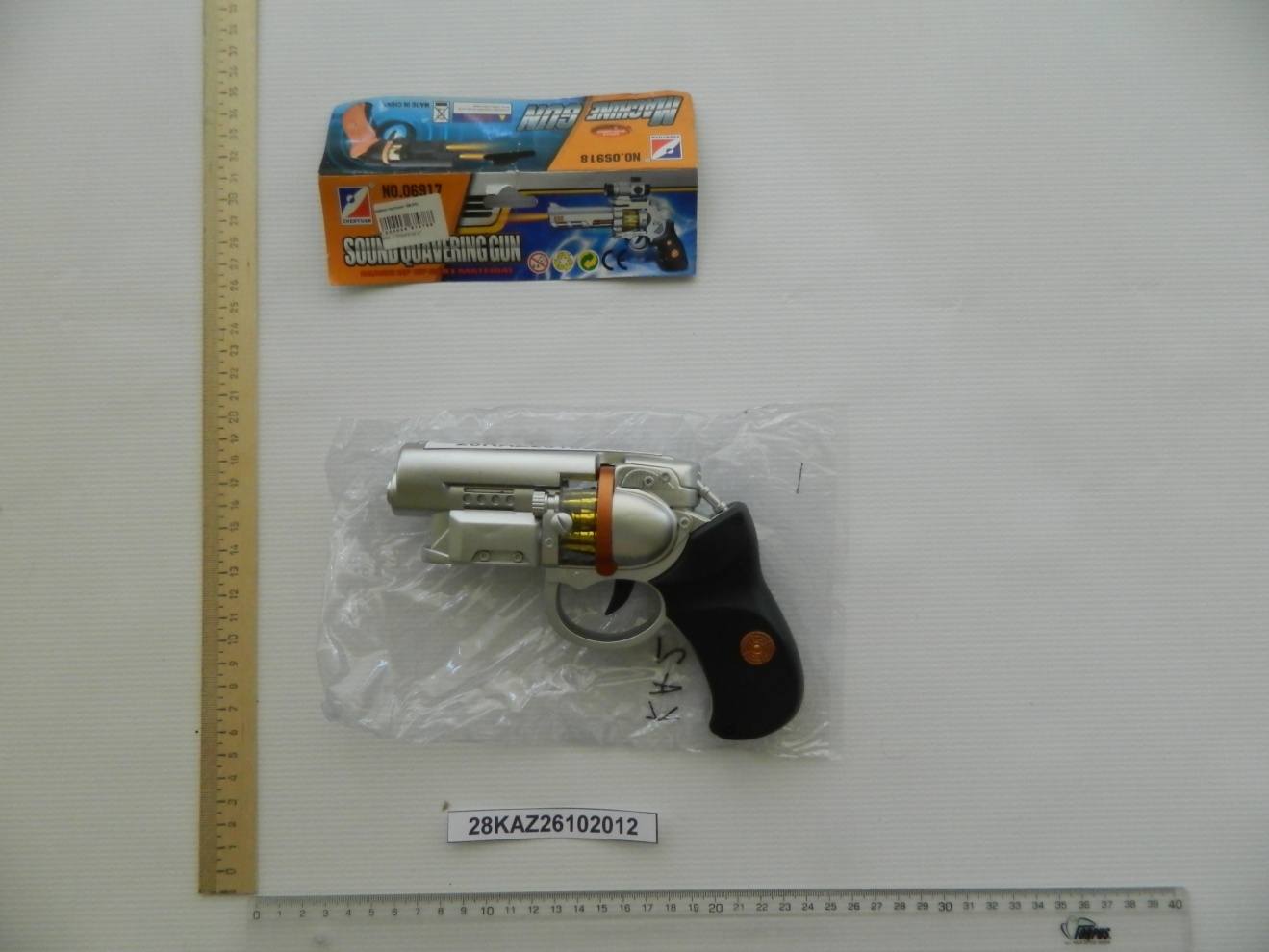 Сурьма = 514 mg/kg
Свинец = 292 mg/kg
Свинец = 230 mg/kg
Сурьма = 662 mg/kg
Результат 7: Знак безопасности и тяжелые металлы

Около  ½  товаров, купленных в России и содержащих тяжелые металлы, имеют знак Ростета
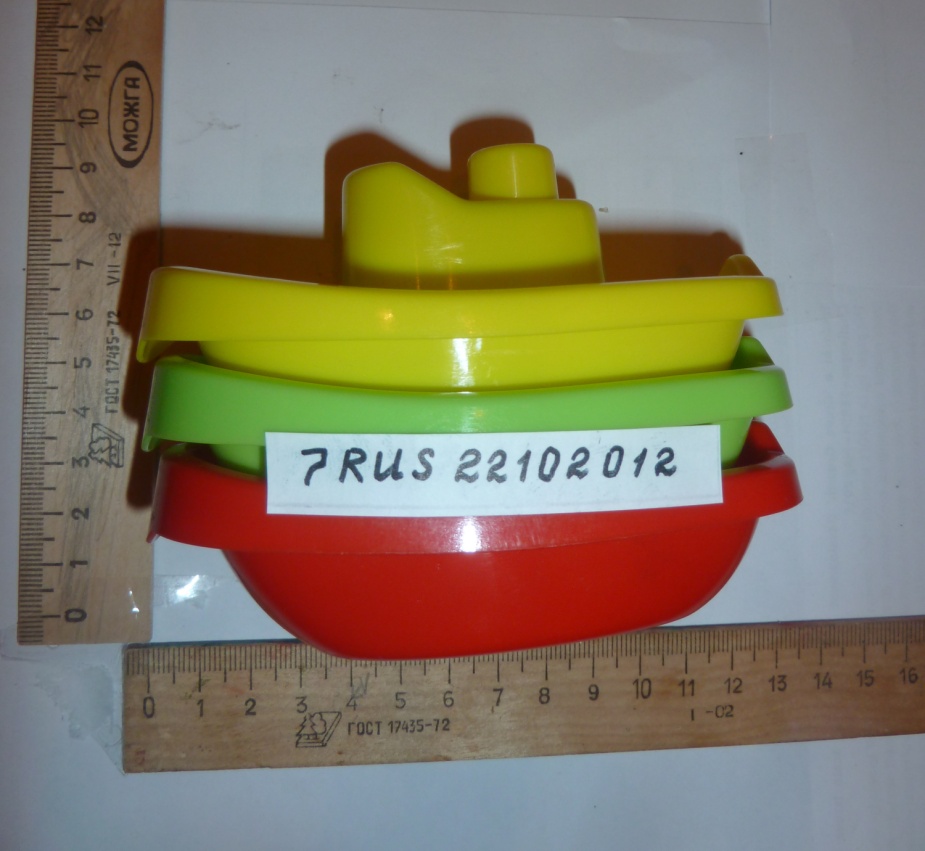 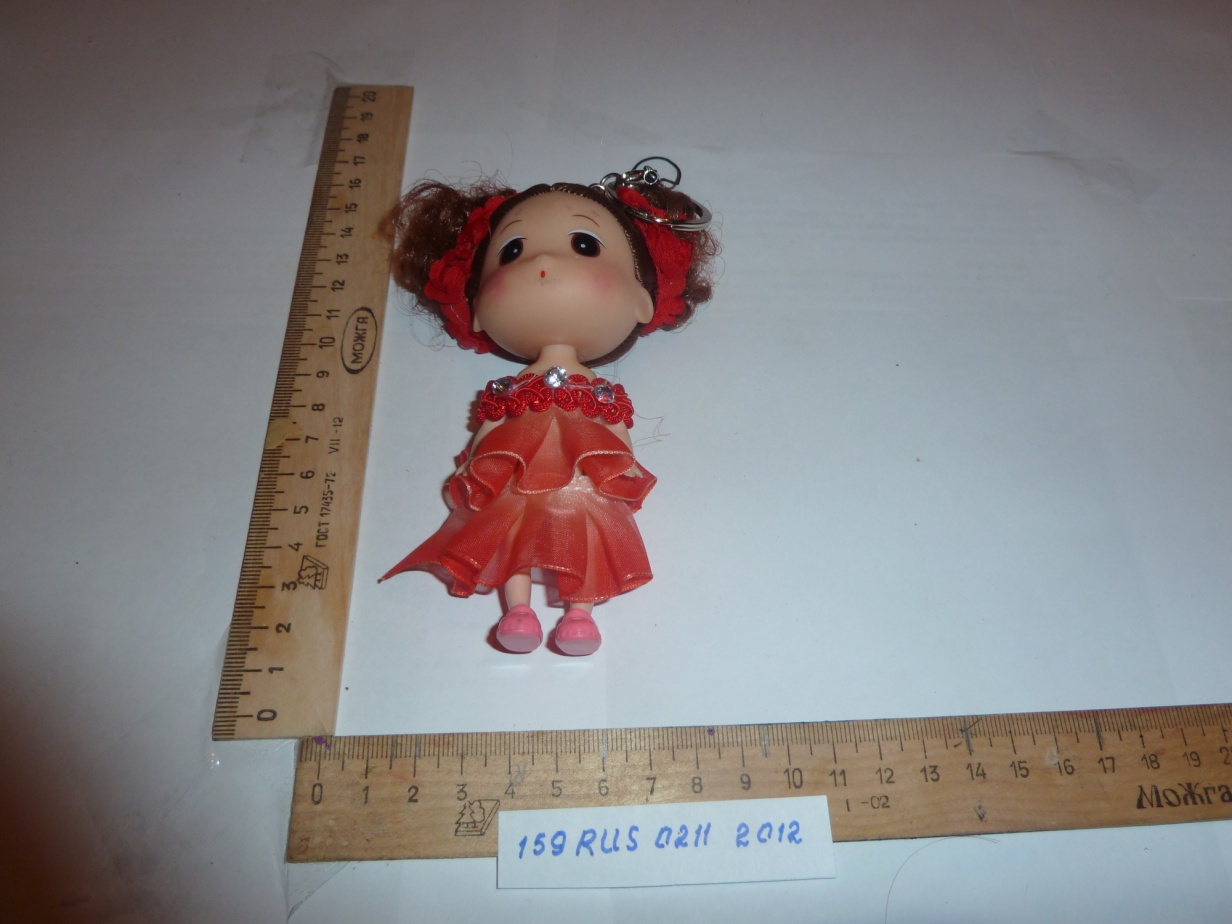 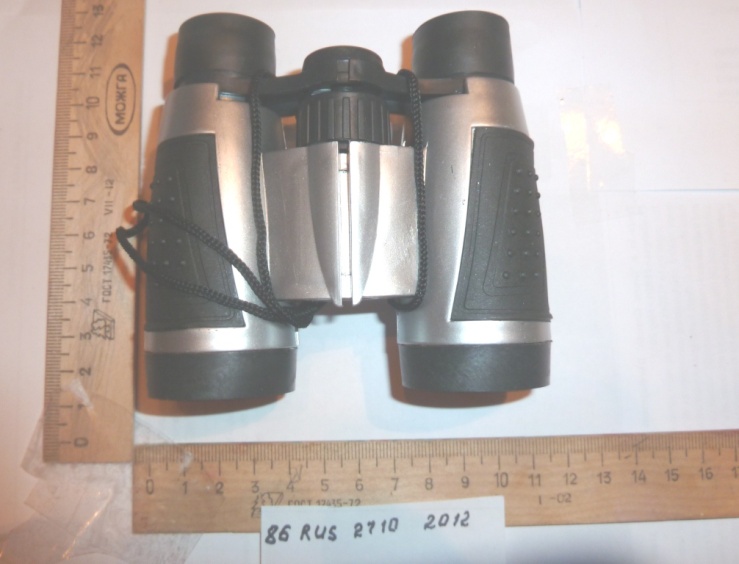 Свинец = 2170 mg/kg
Мышьяк  = 98 mg/kg
Сурьма = 339 mg/kg
Свинец = 1749 mg/kg
Мышьяк  = 279 mg/kg
Ртуть = 21 mg/kg
Свинец = 6371 mg/kg
Действия общественности 6-ти стран ВЕКЦА
Проведение информационный кампаний по результатам проекта «Тяжелые металлы в детских товарах». Во всех 6-ти странах одновременно  прошли круглые столы и  пресс-конференции
Подготовка публикаций по результатам тестирования детских товаров, широкое распространение 
 Проведение акций для привлечения внимания к  важности принятия жестких мер со стороны правительств стран ВЕКЦА по обеспечению безопасности товаров для детей, усиления таможенного досмотра импортируемых детских товаров
Подготовка обращений в правительствам с  требованием обеспечить более тщательный контроль детских товаров на границах, а также к продукции, уже поступившей в торговые сети стран ВЕКЦА, о введении обязательной маркировки содержания токсичных металлов в товарах для детей.
В Кыргызстане подано в межрайонный суд исковое заявление О признании противоречащими законодательству бездействие Правительство КР
28
Выводы: какая информация нужна
Проект показал недостатки в обеспечении широкого доступа общественности к информации по обеспечению безопасности детских товаров (информация необходимая для того, чтобы люди могли принять нужное решение в своей повседневной жизни.)

Имя производителя, контактные данные;
Перечень химических веществ в товарах; 
Информация по безопасному использованию и хранению товара;
Что делать в случае воздействия химических веществ в товаре на человека;
Как безопасно ликвидировать товар, когда он становится отходом;
Информация по переработке и вторичному использованию.
29
Опыт и роль организаций гражданского общества
Общественным фондом «Доор» разработана и реализована информационная кампания по вопросам минимизации ртути и непреднамеренных выбросов стойких органических загрязнителей - СОЗ (диоксинов и фуранов), влияния на здоровье их выбросов, а также иерархии управления отходами. В рамках данной кампании организован ряд круглых столов. В результате данных круглых столов были приняты следующие решения:
- Подготовить законопроект по Ратификации Минаматской Конвенции для предотвращения негативного последствия воздействия ртути на здоровье населения нашей республики и на состояние окружающей среды.
- Правительству КР сформировать экспертную группу для оказании экспертной поддержки в рамках разработки законопроекта
- Государственному агентству охраны окружающей среды и лесного хозяйства при Правительстве Кыргызской Республики создать экспертно-координационную группу для обеспечения проведения инвентаризации источников загрязнения ртути и оценки рисков негативного воздействия ртути на здоровье человека и окружающей среды.
Таким образом, итогом работы круглых столов, организованных в рамках проекта, стало не просто обсуждение существующей проблемы между представителями целевых групп. В результате проведенной работы были предприняты конкретные шаги на государственном уровне, способствующие улучшению ситуации в области охраны здоровья людей и окружающей среды от непреднамеренных выбросов СОЗ и ртути
Опыт и роль организаций гражданского общества
Общественное объединение «Эко-Медикал» в рамках проекта «Оценка (мониторинг) здоровья населения, проживающего в неблагоприятных регионах юга Кыргызской Республики и получение лечебных средств из местных сырьевых ресурсов с разработкой способов их использования для профилактики и лечения заболеваний», провело медико-социологическое исследование, в частности и в зонах ртутных загрязнений. Целью исследования было  снижение заболеваемости,  инвалидности, смертности; сокращения средних сроков лечения больных; улучшение  качества  жизни переболевших, сохранение здоровья и улучшение  генофонда населения, проживающего в экологически неблагополучных  зонах в Кыргызской Республики.
Международные программы и проекты по химической безопасности
Научно-производственным объединением «Профилактическая медицина» МЗ Кыргызской Республики проводились  исследования влияния ртути на здоровье граждан Кыргызской Республики, данное исследование проводилось в рамках проекта ГЭФ/ПРООН «Охрана здоровья людей и окружающей среды от непреднамеренных выбросов СОЗ и ртути в результате ненадлежащего обращения с медицинскими отходами в Кыргызстане». В рамках данного исследования установлено двукратное увеличение числа онкологических заболеваний, ввиду роста содержания соединений ртути в воздухе и воде.
 

Также в рамках проекта «Снижение глобальных и местных экологических рисков, возникающих в связи с добычей первичной ртути в поселке Айдаркен Кыргызской Республики», в 2015-2017 гг. НПО «Профилактическая медицина» проводились  исследования влияния ртути на здоровье граждан. В результате исследований установлено, что среди взрослых и подростков в общей структуре заболеваемости среди  жителей г.Айдаркен на первом месте болезни органов дыхания, на втором - болезни органов мочеполовой системы (МПС), на третьем - болезни органов кровообращения. В сравнении с общереспубликанскими данными показатели общей заболеваемости населения в г.Айдаркен выше в 1,7 раза; по болезням органов дыхания - в 1,9 раза;  болезням МПС - в 1,9 раза и системы кровообращения - в 3,5 раза.
Очистка арыка в селе Найман, Ноокатского района, Ошской области (ОО Экоис-Бишкек)
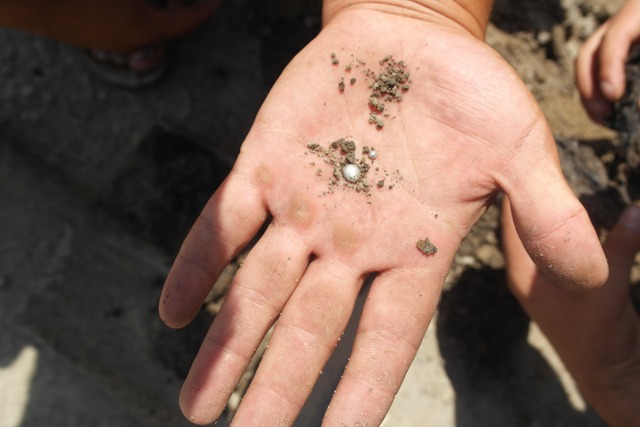 Село Найман, Ноокатского района, Ошской области
Население поселка  1800 чел
Расположен в Ноокатском районе Ошской области Кыргызстана, в 70 км. от г. Ош.
В 10-13 км. к северо-востоку от пос. Найман находится ртутно-сурьмяное месторождение Чонкой и рудник Улуу-Тоо. Рудник принадлежавший Хайдарканскому ртутному комбинату, разрабатывался подземным способом с 1963 по 1994 г. На предприятии было занято 600-700 человек главным образом жителей поселка Найман и г. Кызыл-Кия.
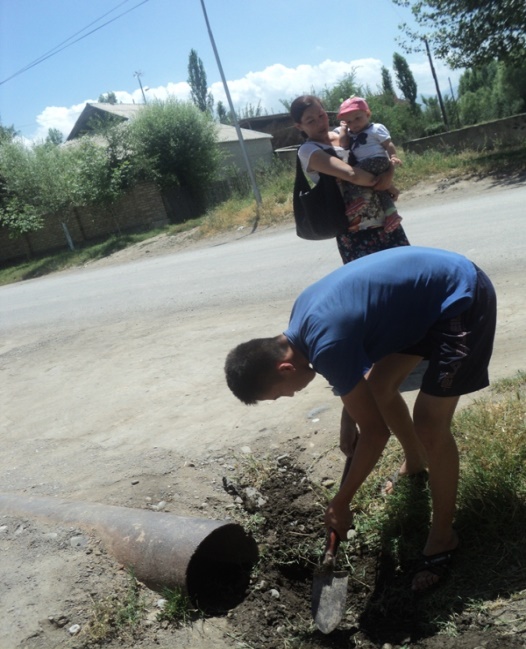 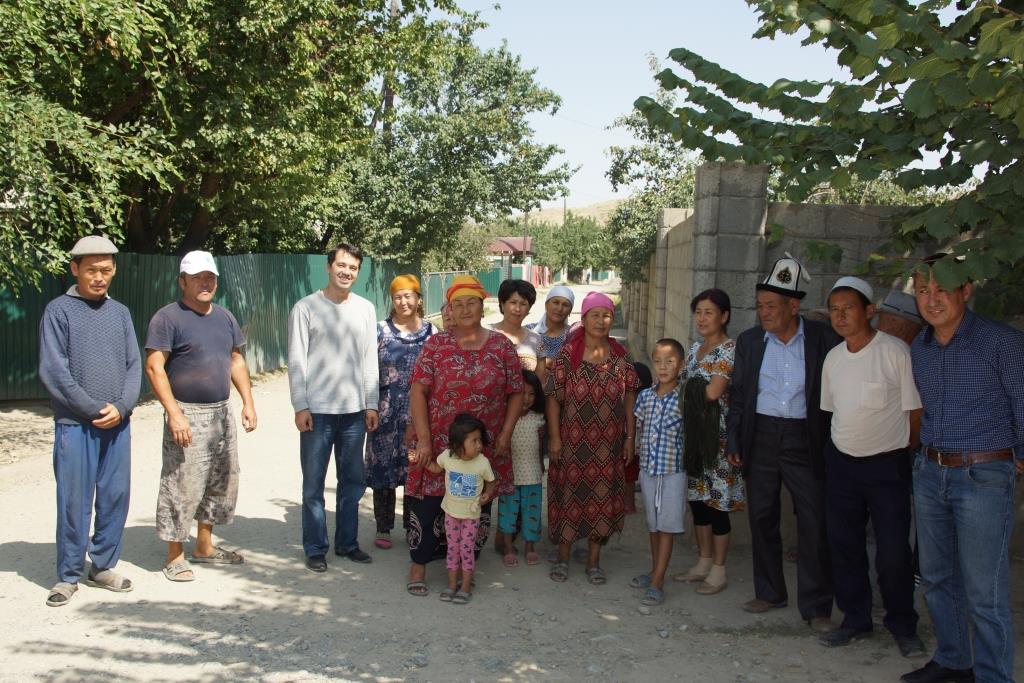 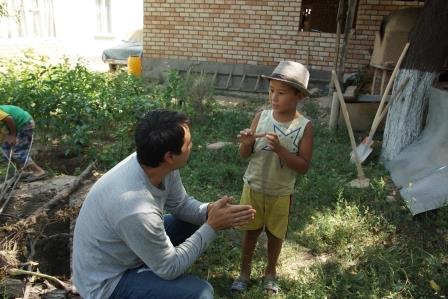 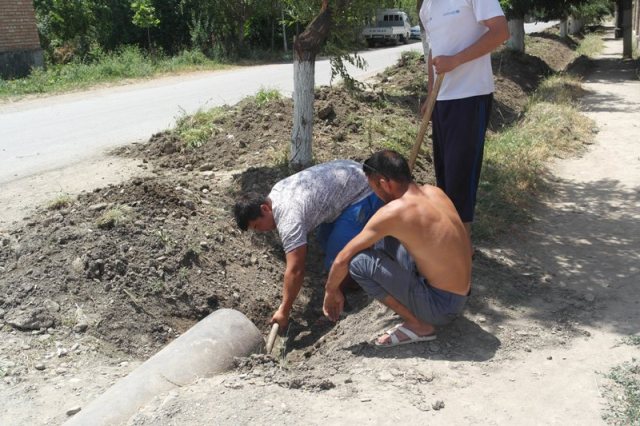 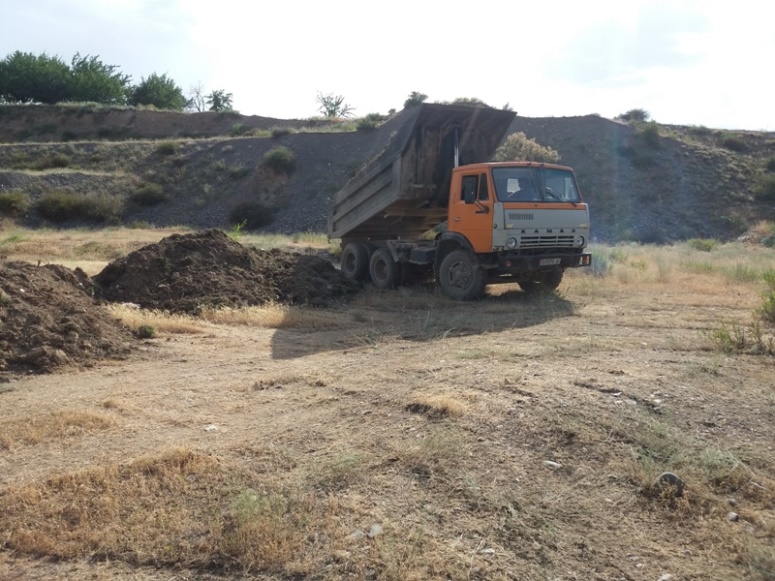 Источник загрязнения

Для проведения арыка и подъезда к домам через арык были использованы трубы большого диаметра, ранее использовавшиеся на заводе как радиаторы для охлаждения ртути

Вывезено на хвостохранилище около 160 тонн грунта (19 машин КАМАЗ)

Очищен поливной арык  длиной более 650 метров
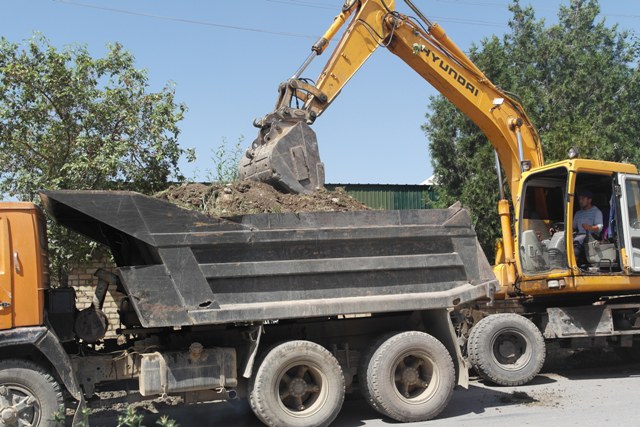 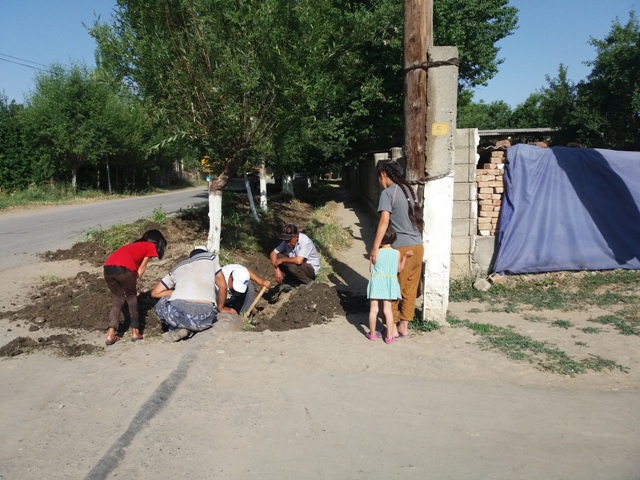 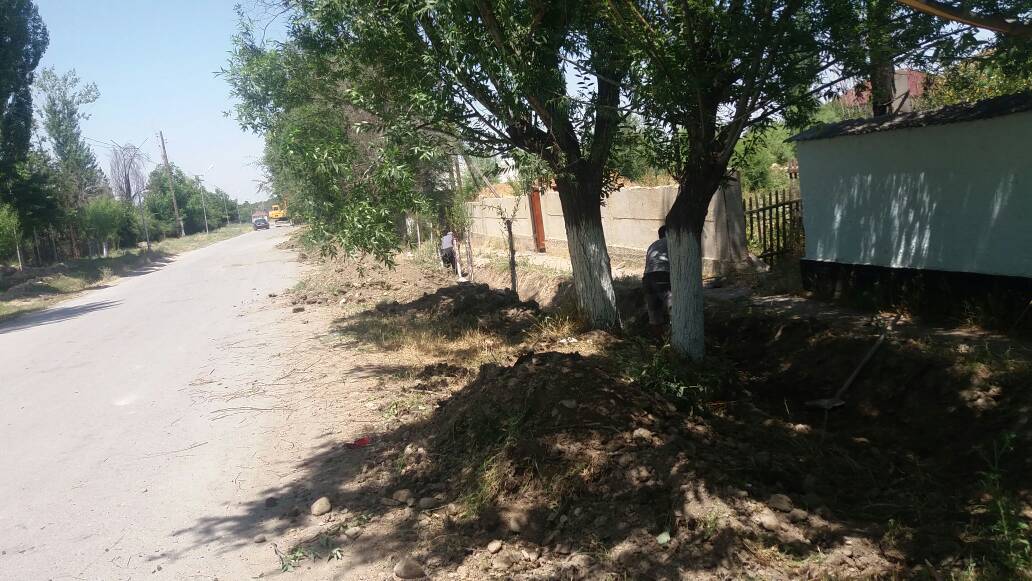 Айдаркен – исследование загрязнённых участков  КР, проект TSIP (Экоис-Бишкек, Блэксмит Институт)
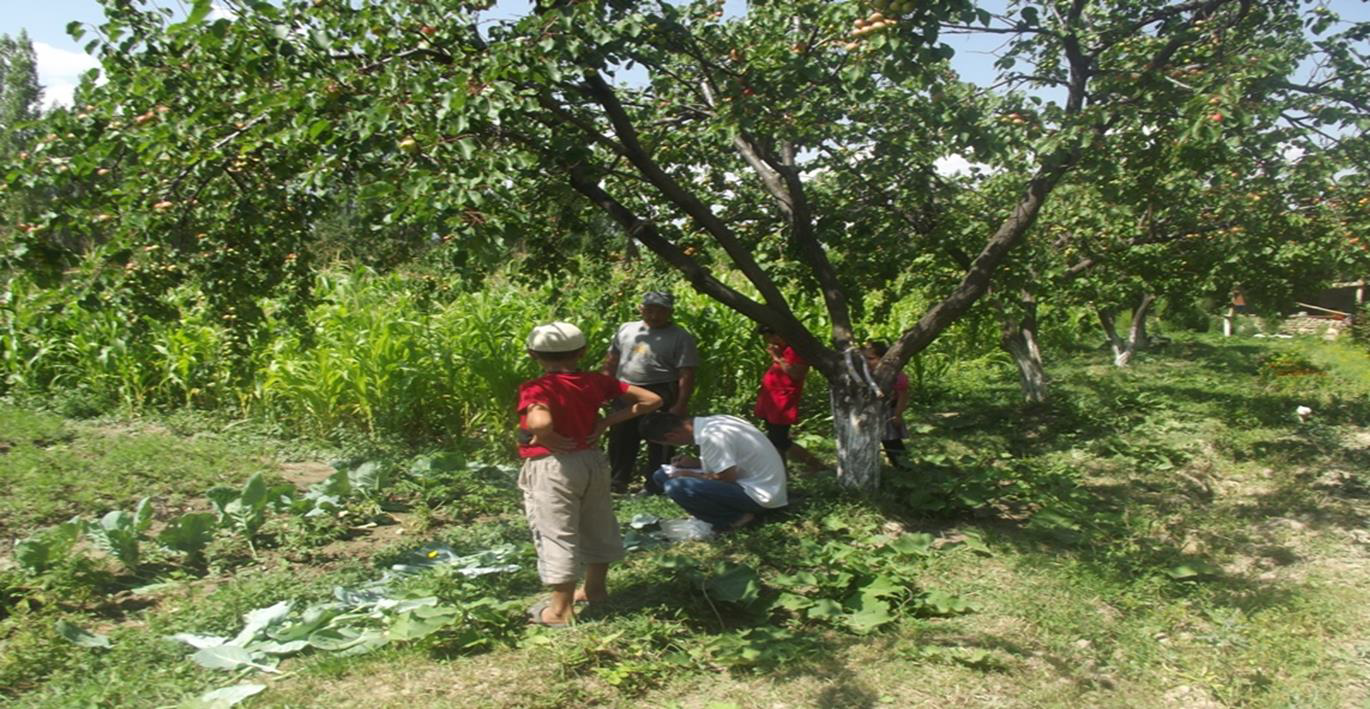 В селе Эшме, где в качестве поливной воды используют шахтную воду из рудника ХРК, были отобраны пробы свежей картошки. Результаты анализов показали превышение ПДК ртути в 2-2,5 раза. Необходимо также учесть, что пробы отбирали в середине вегетационного периода.
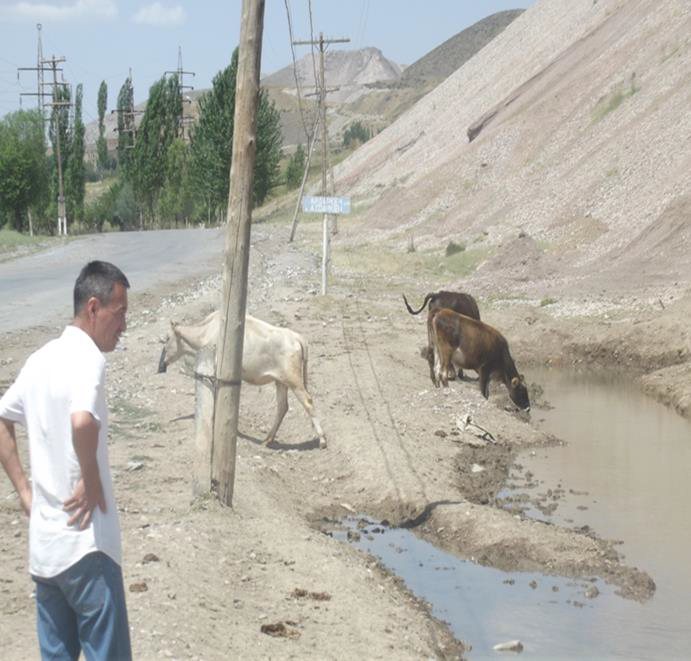 Результаты анализа проб из родников вокруг отвалов Хайдарканского ртутного комбината показали превышение ПДК ртути в воде в 400 раз.
Международные программы и проекты по химической безопасности
Предварительная оценка «Экологические проблемы, связанные с производством первичной ртути в Кыргызстане»  выполнена ЮНЕП/ГРИД-Арендал в 2008г,  в рамках Технической оценки для целей разработки плана действий в отношении производства первичной ртути в Кыргызской Республике.

проекта ГЭФ/ПРООН с 2014 по 2018 годы реализован проект  «Охрана здоровья людей и окружающей среды от непреднамеренных выбросов СОЗ и ртути в результате ненадлежащего обращения с медицинскими отходами в Кыргызстане» в рамках которого, проводилась работа по замене ртутных термометров на безртутные в медицинских учреждениях.

Видеоролик: https://www.youtube.com/watch?v=8E0D6CdGqUM
Международные программы и проекты по химической безопасности
С 2013 по 2018 годы ГАООСЛХ, совместно с Программой ООН по окружающей среде (UNEP), при финансовой поддержке Глобального экологического фонда (ГЭФ), реализовал проект «Снижение глобальных и местных экологических рисков, возникающих в связи с добычей первичной ртути в г. Айдаркен, Кыргызской Республики». За период реализации проекта проведены экологические исследования воздействия добычи ртути на окружающую среду, и по результатам исследований окружающей среды подготовлены отчеты «По комплексным исследованиям воздействия добычи первичной ртути на окружающую среду в регионе г. Айдаркен», «Потенциальные альтернативы перепрофилирования Айдаркенского ртутного комбината», «Экономические не горные альтернативы развития г. Айдаркен», «Мониторинг и оценка влияния ртути на здоровье», а также подготовлен «Проект рекультивации нарушенных земель Айдаркенского ртутного акционерного общества» и т.д. К сожалению, данные материалы не удалось найти в открытом пространстве.
 
В настоящее время ГАООСЛХ совместно с Программой ООН по окружающей среде (UNEP)реализуется проект «Инвентаризация источников загрязнения ртутью в стране и разработка национального плана действий по оценке рисков негативного воздействия ртути при кустарной и мелкомасштабной золотодобыче в Кыргызской Республике», (700 тыс. долл. США), 2018-2020гг. К сожалению, материалов проекта не удалось найти в открытом пространстве.
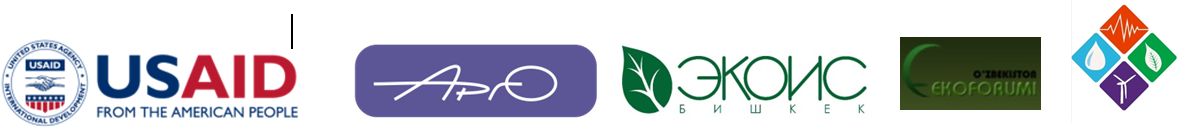 Спасибо за внимание


Индира Жакипова
ОО Экоис-Бишкек
18.10.2019
Рекомендации
Уполномоченному государственному органу в сфере охраны окружающей среды и экологической безопасности формировать и обеспечить доступность  информации касающейся результатов реализованных проектов в области ртутной безопасности в Кыргызской Республике:
-  Создать базу данных по источникам ртути;
-  Провести инвентаризацию объектов (источников) ртути;
-  Обеспечить полную информацию, связанную со здоровьем и безопасностью, и полную идентификацию химических веществ (а также их количество) в отдельных компонентах продуктов и сделать их общедоступными на протяжении всего жизненного цикла продукта, в том числе при производстве, использовании, рециркуляции и/или утилизации продукта.
Сокращение и прекращение добычи ртути должно быть постепенным, с одновременным развитием других производств на базе существующих мощностей и инфраструктуры Айдаркенского комбината и неотвратимым его будущим
Выработать мероприятий по регулированию, запрещению и ликвидации источников ртути;
Внедрение раздельного сбора бытовых отходов и развитие инфраструктуры по демеркуризации ртуть содержащих отходов 
-  Создать специальные предприятия по сбору, обработке и демеркуризации ртутьсодержащих отходов;
- Внедрение принципа «Расширенной ответственности производителя», что может простимулировать:  развитие системы селективного сбора отходов; увеличение переработки ртутьсодержащих отходов;
Принять необходимые меры по предотвращению выбросов ртути в воздух, воду, почву;
Обеспечить строгий государственный контроль импорта ртутьсодержащих товаров и отходов;  
Осуществить меры по сокращению использования ртутьсодержащих товаров, с внедрением использования альтернативных товаров;
Уделить внимание реальной очистке загрязненных территорий ртутью, что позволит лучше понять возможные решения и необходимые ресурсы для снижения или устранения рисков для здоровья. 
- Создать необходимые условия для проведения регулярного мониторинга ртуть загрязненных территорий;
Для более эффективной реализации мер по снижению негативного влияния ртути и ртутьсодержащих продуктов, необходимо усилить совместную работу некоммерческих организаций с государственными органами и бизнесом 
Усилить координацию различных проектов и программ для исключения дублирования, объединения усилий по достижению общего результата, взаимной дополняемости. 
ОГО нуждаются в технической и научной поддержке, чтобы более эффективно участвовать в решении проблем, связанных с ртутью